Артикуляционная гимнастика
буклеты для родителей
Актуальность
Взаимодействие учителя –логопеда и родителей необходимо для эффективного развития речи детей. 
В данном материале представлены рекомендации как правильно выполнять упражнения по артикуляционной гимнастике.
Артикуляционную гимнастику выполняют сидя. В таком положении у ребенка прямая спина, он не напряжен. Руки и ноги находятся в спокойном положении.
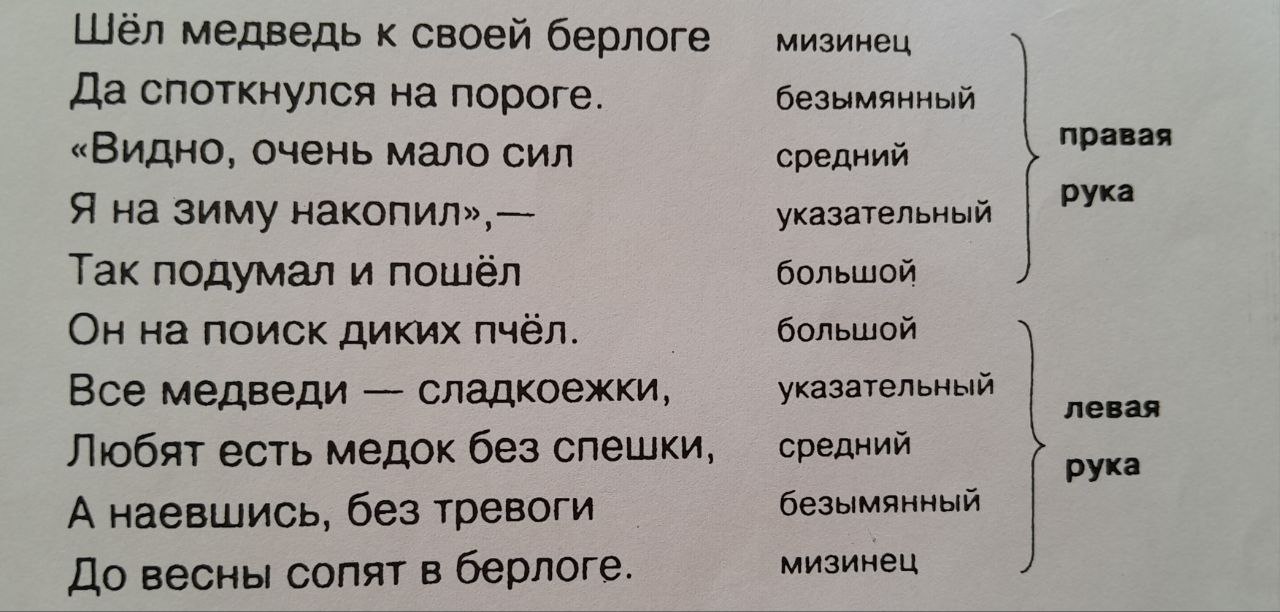 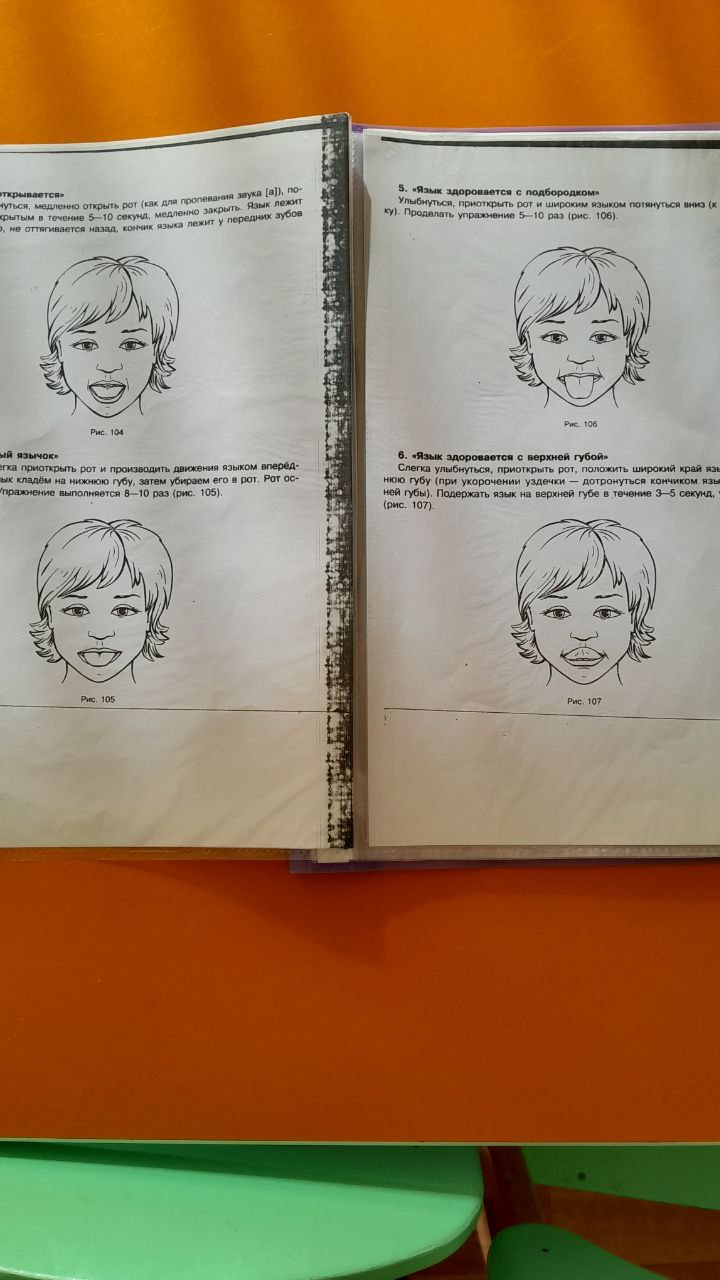 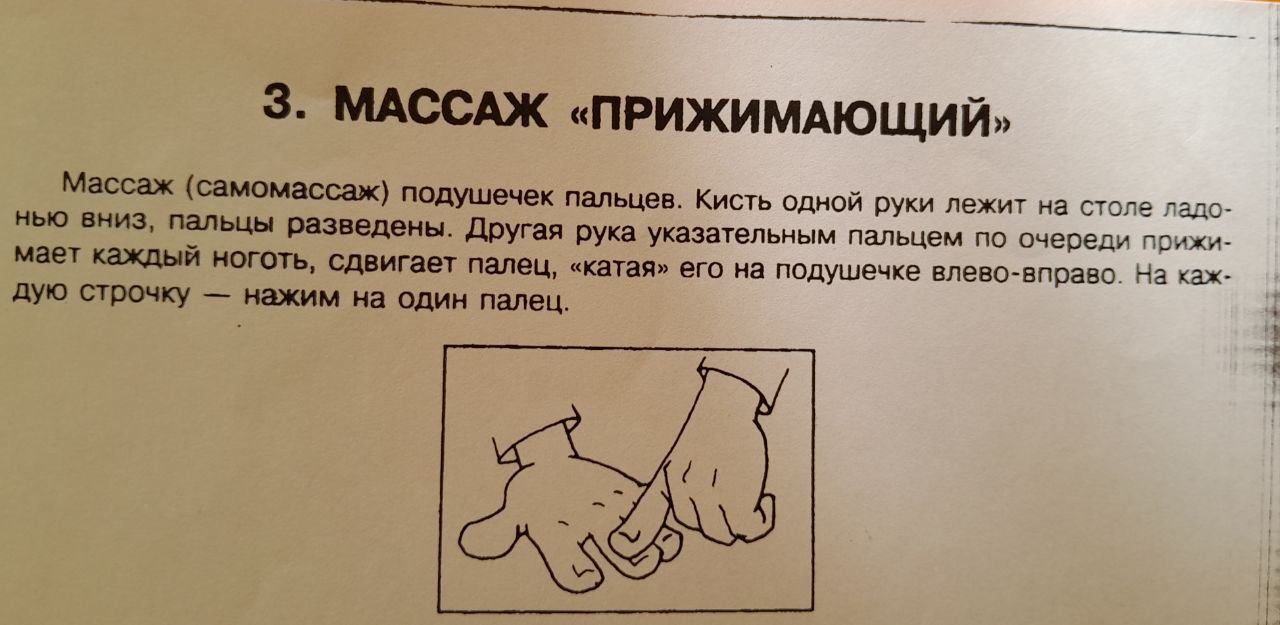 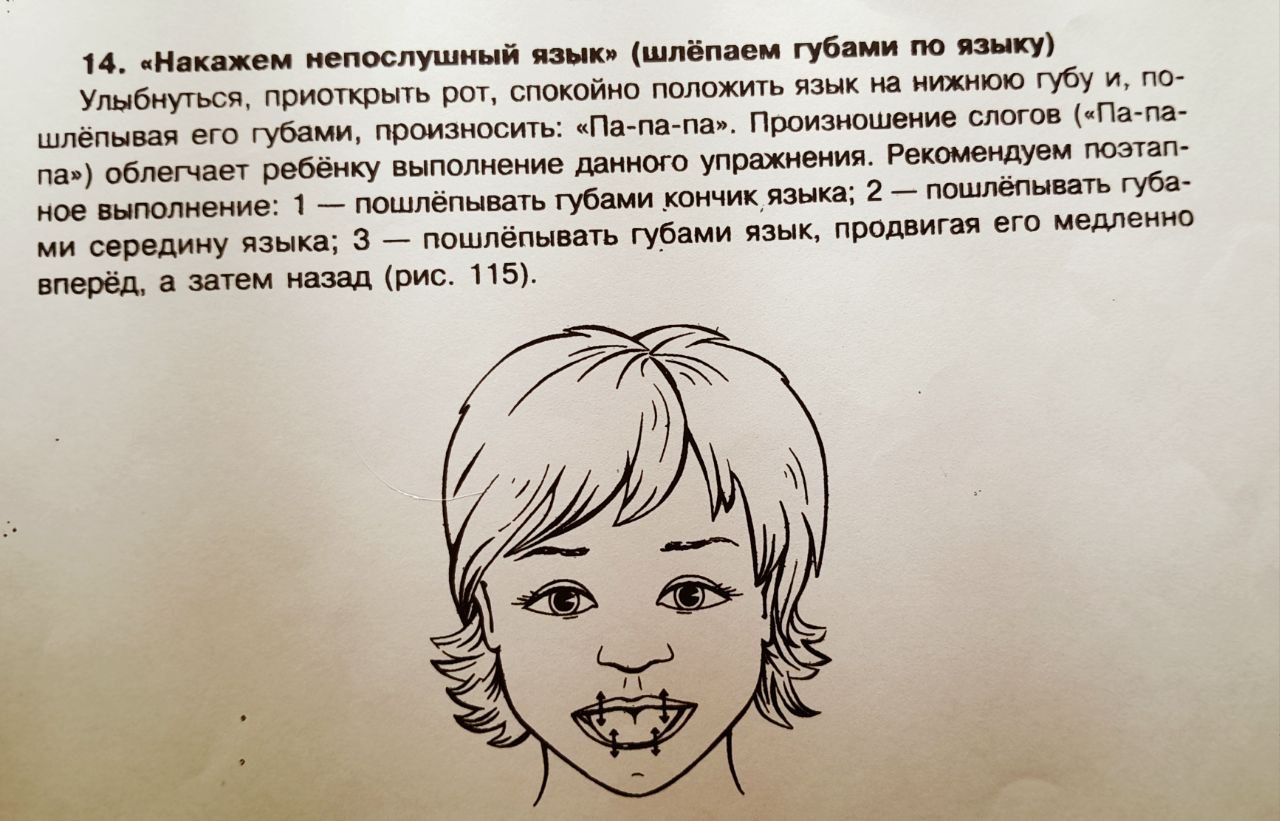 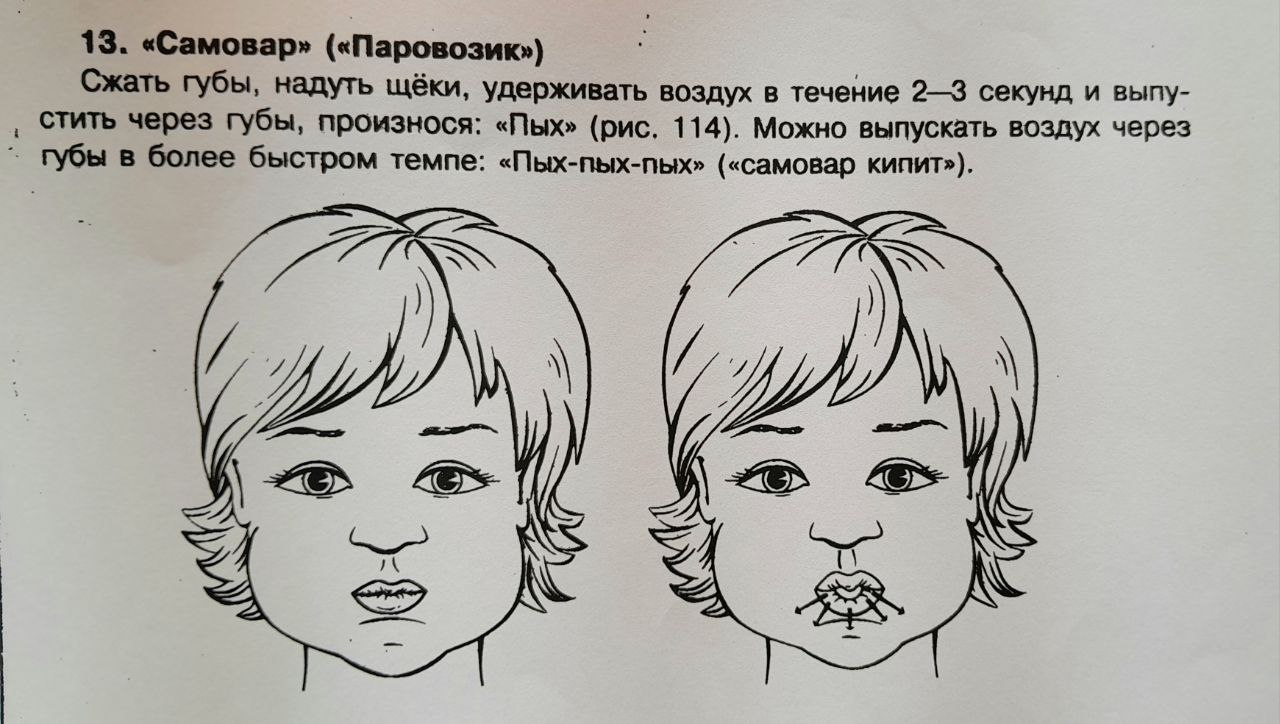 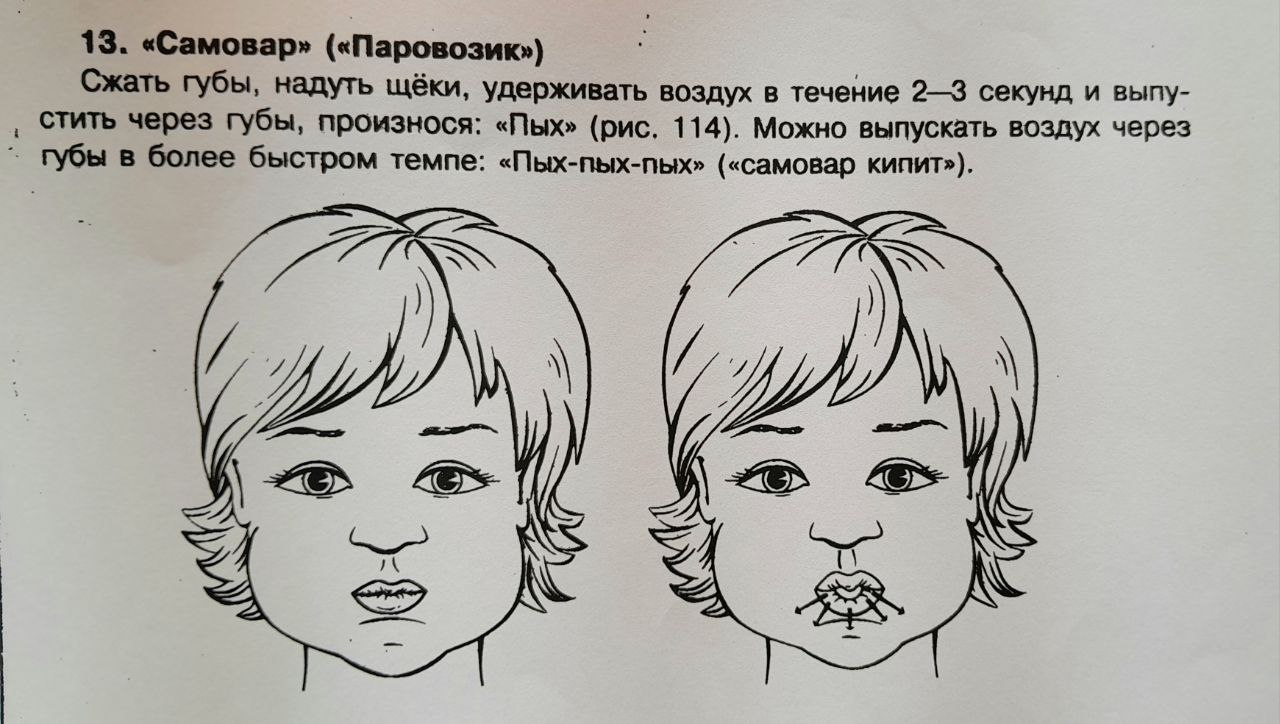 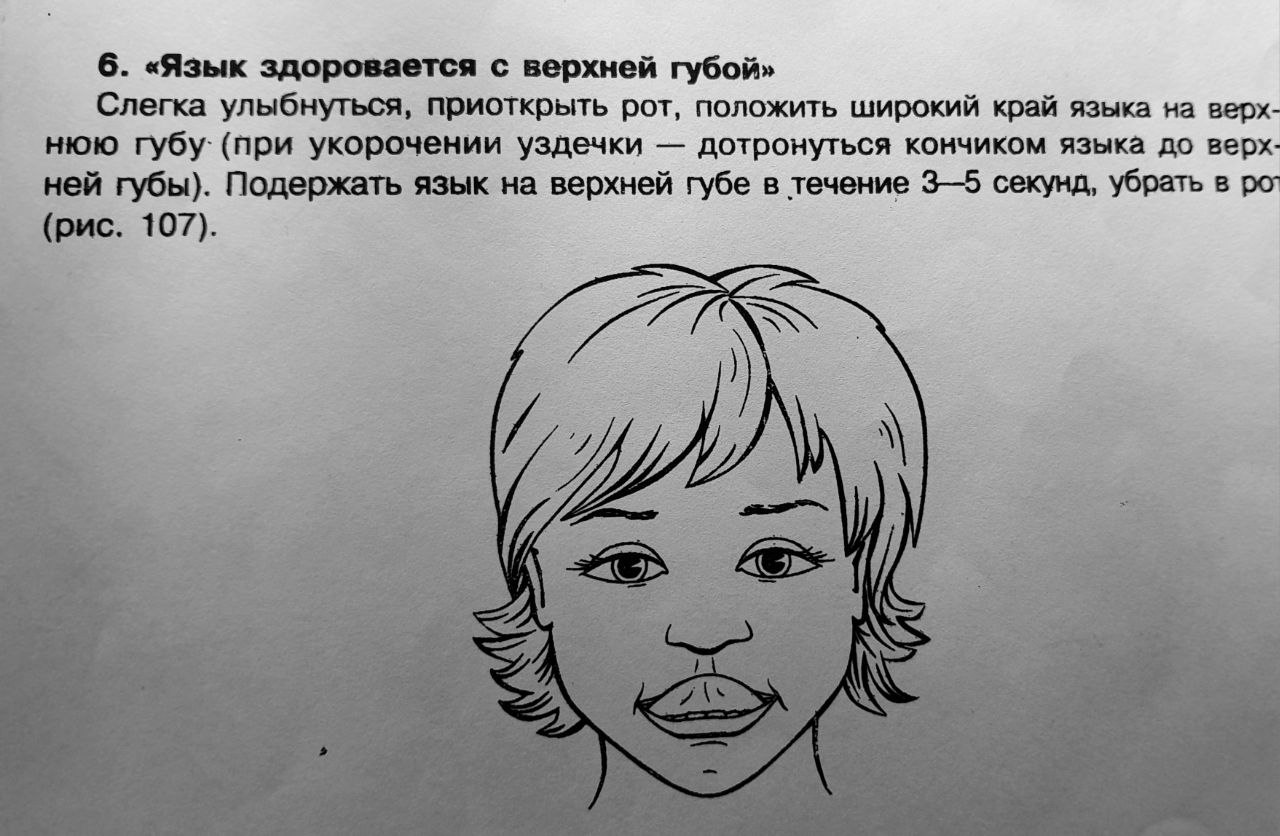 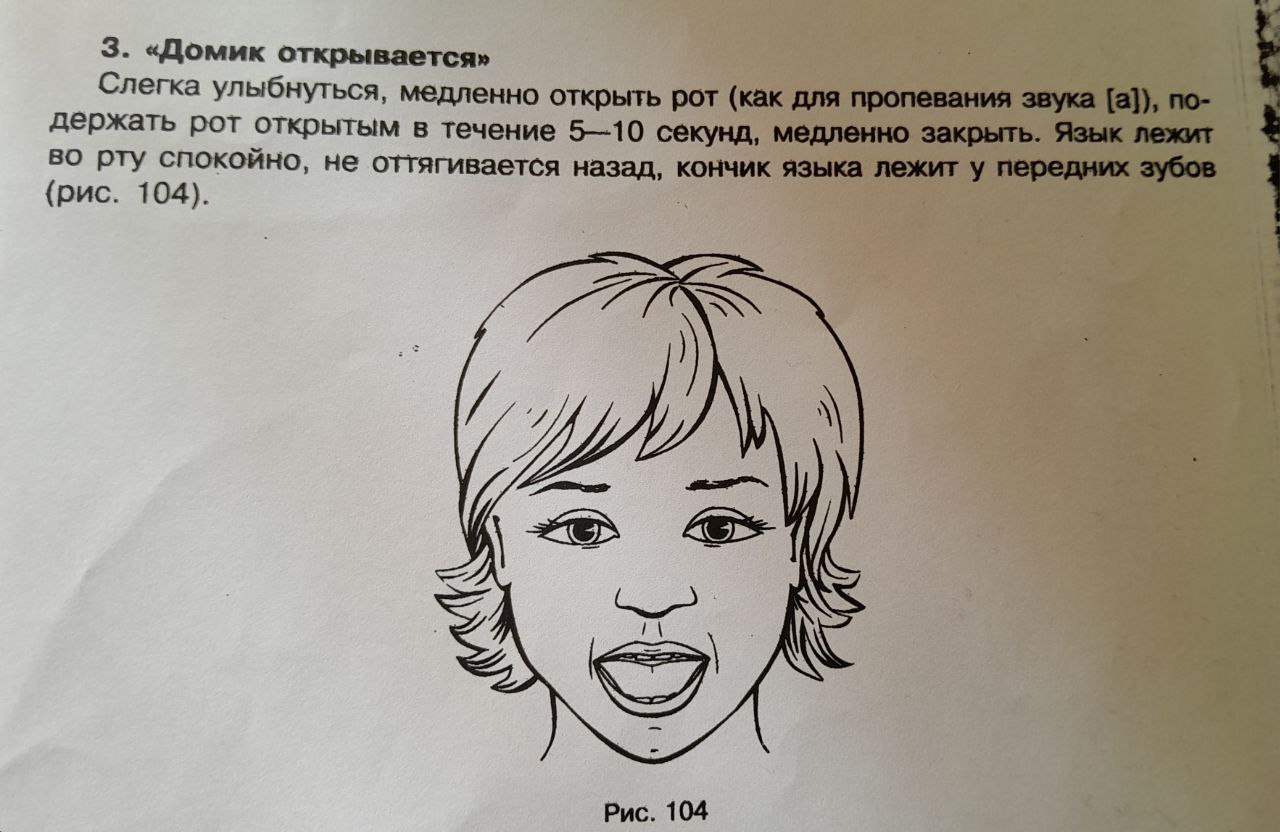 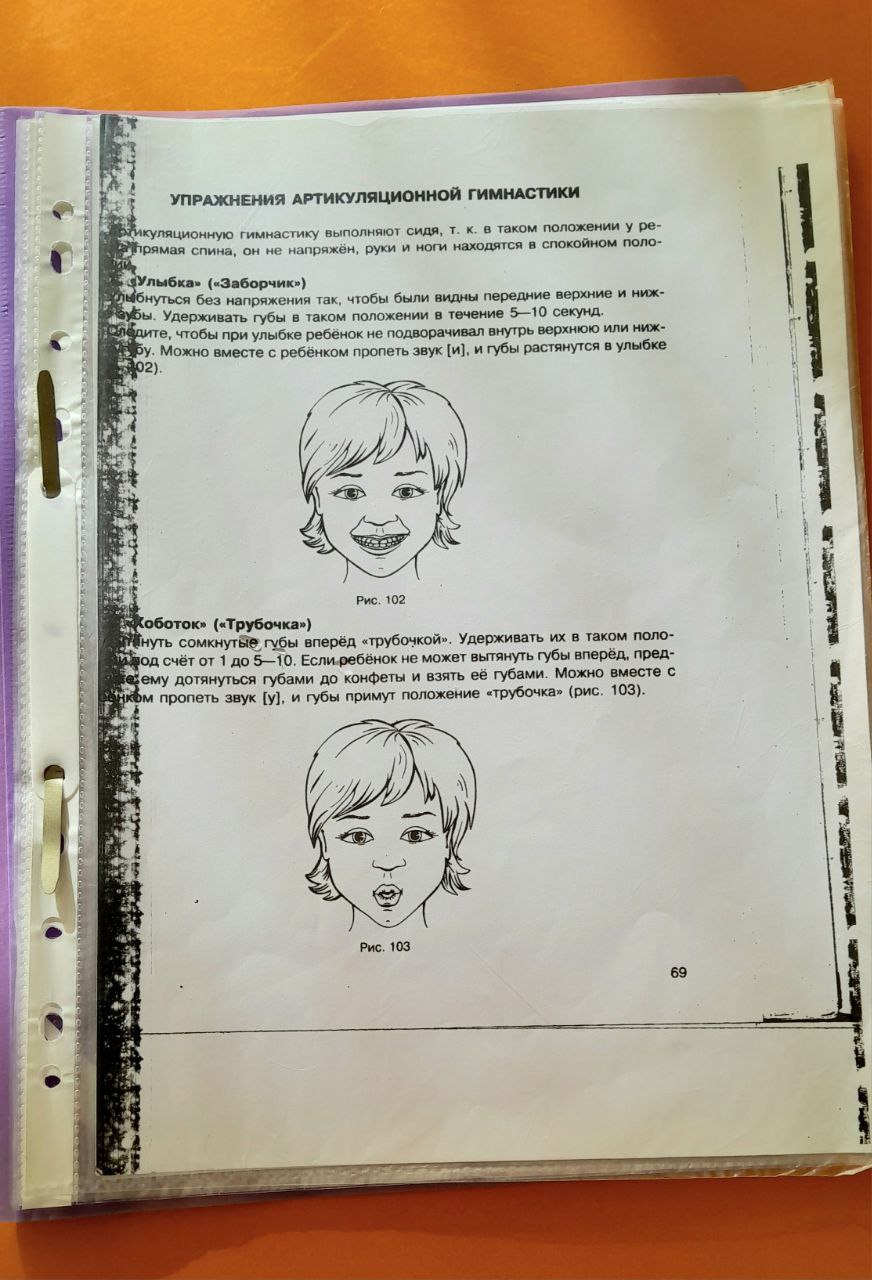 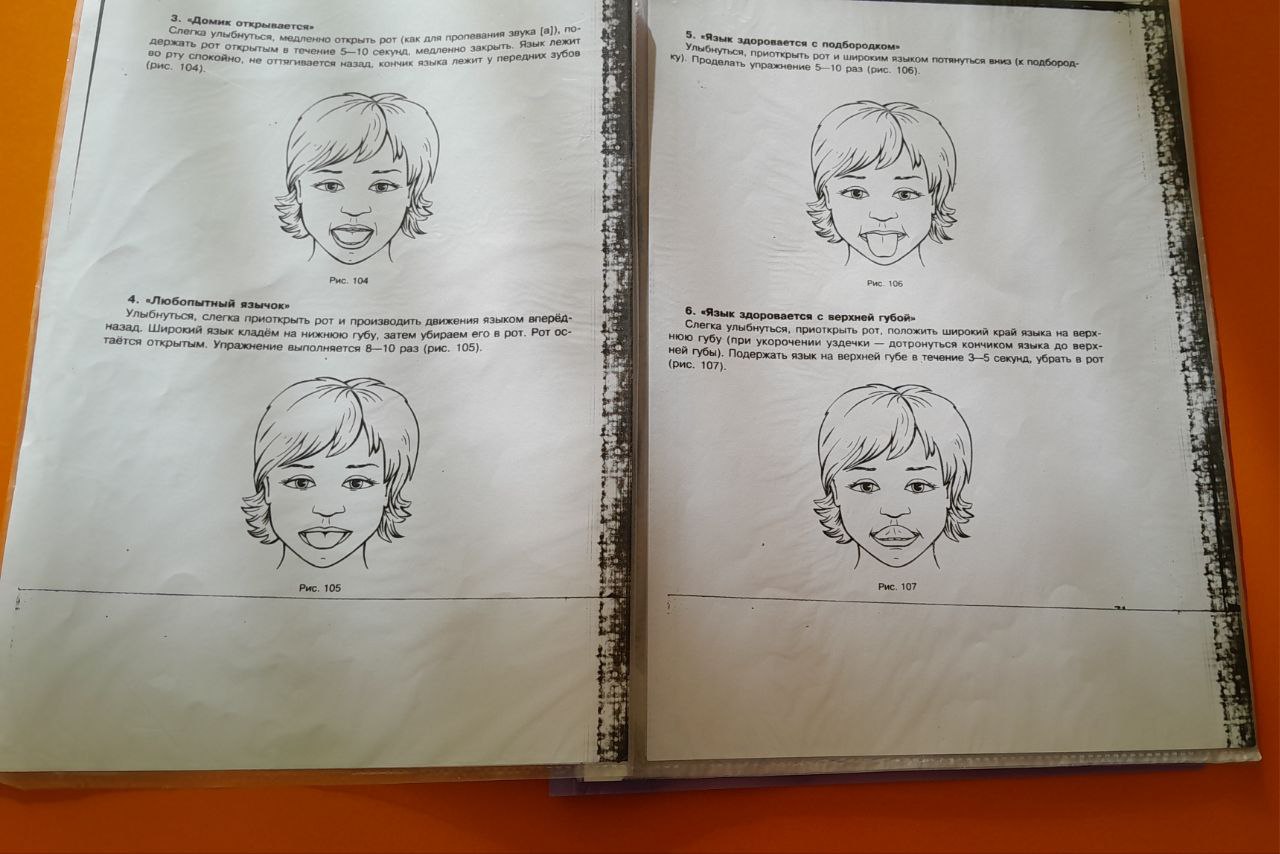